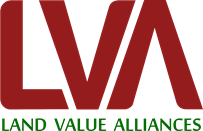 Land West of Keinton Mandeville, Somerset
Presentation by Land Value Alliances LLP
Presented by Alex Anderson MRTPI, Associate Partner, LVA LLP
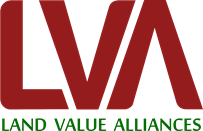 Land West of Keinton Mandeville
Introduction
About LVA
Site and settlement context
Summary and Questions
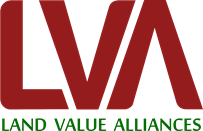 Land West of Keinton Mandeville: About LVA
Land Value Alliances LLP - Investors & Asset Managers bringing forward the development potential of land & buildings whilst assisting communities with their requirements. www.lva.co.uk
Chairman - Robert Tizzard. Managing Partner – James Tizzard. Associate Partners – Matt McShane & Alex Anderson. 4x planning and finance staff.
LVA positively engages with planning authorities, Parish and Town Councils, communities, consultees and developers.
We believe in forming co-operative relationships between all the stakeholders and our approach of creating working ‘alliances’ leads to better and more sustainable development.
Our team has decades of experience within the residential and commercial sectors. We engage proven professionals to work with us on individual projects.
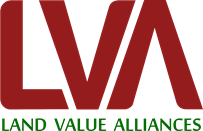 Land West of Keinton Mandeville: Settlement
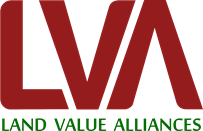 Land West of Keinton Mandeville: Settlement
Village of a population exceeding 1,000 residents.
Possesses key facilities including primary school, public house, shop and village hall.
Noted for accommodating recent growth – Galion site at ‘Lakeview’.
Good vehicle and cycling connections to nearby settlements.
Bus linkages into Street and Wincanton via local villages.
SSDC identify Keinton Mandeville as needing to contribute with new homes due to settlement status. 
SSDC have difficulties with land supply. New sustainable sites need to be considered.
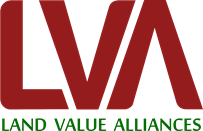 Land West of Keinton Mandeville: The Site
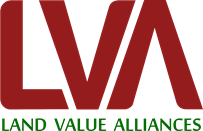 Land West of Keinton Mandeville: The Site
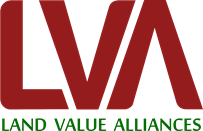 Land West of Keinton Mandeville: The Site
The site is irregular in shape, consisting of a number of field enclosures. Actively farmed, undulating. 
Reasonably well enclosed from wider landscape given built development to north, east and south. Some exposure from the west when approaching the village.
Access to the site via B3153 ‘Somerton’ Road. Rights of way cross the site. 
Landscape assessment work will be necessary, given sensitivities of views from the west. Strong network of hedgerows around site.
Ecology surveys will be required to identify presence of protected species such as bats, badgers, dormice or reptiles. 
Traffic speed surveys undertaken – high speeds recorded when entering the village from west (43mph) and exiting the village (49mph). New development with access onto B3153 presents an ideal opportunity to slow traffic down at this point and thus on the High Street. 
Drainage and flood risk being evaluated, potential to soakaway or control run off and provide betterment to existing ‘greenfield’ run off position.
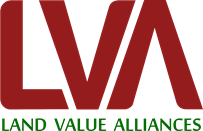 Land West of Keinton Mandeville: The Site
Currently looking at concepts and land use. Mainly residential, and include facilities that the community requires. Can we help the school expand or provide some education facilities on the site? Are further play facilities needed? Could the site provide a parking facility for the school taking traffic away from village centre?
Will be sustainable in approach, new technologies that are compatible – may include solar, charge points, heat pumps.
Design will be discussed with the community and SSDC – taking cues from similar projects such as Lakeview, with traditional materials.
Project can be phased, homes could come forward in stages. 
Affordable housing including starter ‘first’ homes will be included in the scheme.
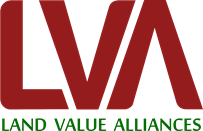 Land West of Keinton Mandeville: Summary
The site has great potential to provide for a sustainable residential scheme of up to 100 homes over time on a phased basis. A mix of uses can be considered whilst being residentially-led.
Community benefits need to be properly considered; all ideas welcome such as education, recreation, leisure, retail...
A community consultation process will be taking place during the summer with a view to submitting a planning application in the autumn 2021. Further initial plans will be revealed at that stage.
Please help us to help you.
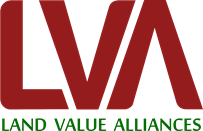 Land West of Keinton Mandeville: Questions
Questions?